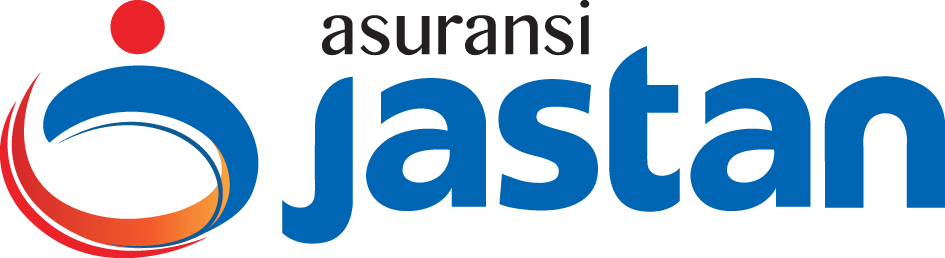 RAPAT UMUM PEMEGANG SAHAM TAHUNAN
TAHUN BUKU 2019

PT Asuransi Jasa Tania Tbk
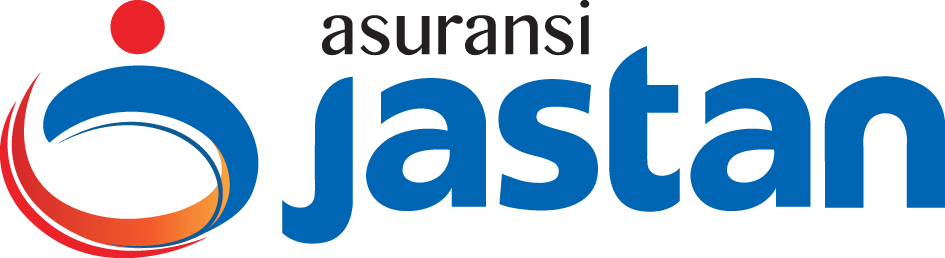 TATA TERTIB & PROSEDUR
RAPAT UMUM PEMEGANG SAHAM TAHUNAN 
PT ASURANSI JASA TANIA Tbk
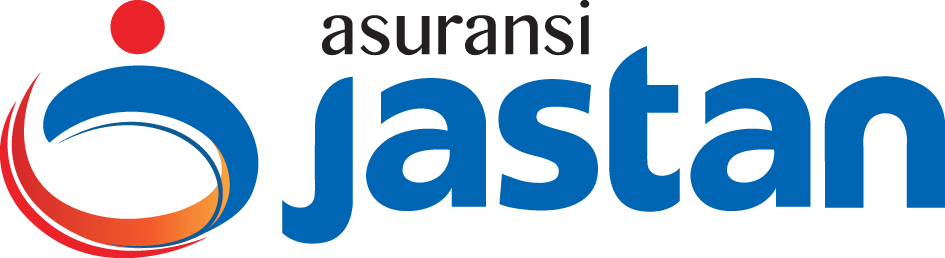 TATA TERTIB & PROSEDUR RUPST
1. UMUM
Rapat  Umum  Pemegang  Saham  ini  adalah  Rapat  Umum  Pemegang  Saham  PT  ASURANSI  JASA TANIA Tbk (selanjutnya disebut “Rapat”).

Selama Rapat diselenggarakan, telepon seluler agar di non aktifkan atau dialihkan menggunakan nada getar agar tidak mengganggu jalannya Rapat.

Mengacu pada ketentuan pemerintah Republik Indonesia dan Otoritas Jasa Keuangan mengenai pencegahan penyebaran virus COVID-19, serta protokol yang diberlakukan oleh pengelola gedung penyelenggara Rapat, maka Perseroan perlu menyampaikan tata tertib dalam pelaksanaan Rapat. 
Rapat akan diselenggarakan seefisien mungkin dengan pembahasan sebagai berikut:
a.	Pembukaan oleh Ketua Rapat.
b.	Penetapan kuorum kehadiran.
c.	Pembahasan atas pertanyaan dan pengambilan keputusan atas setiap mata acara.
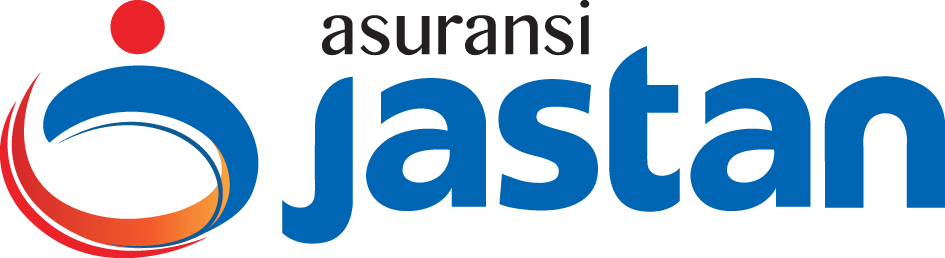 TATA TERTIB & PROSEDUR RUPST
2. WAKTU & TEMPAT RAPAT
Hari / Tanggal	:  Senin, 10 Agustus 2020
Tempat	:  Agro Plaza, Lantai 9 
	   Jl. HR. Rasuna Said Kav. X2 No. 1, Jakarta 12950
Waktu	:  10.00 WIB - selesai
3. MATA ACARA RAPAT
Tidak ada perubahan seperti yang telah disampaikan pada Undangan Rapat Umum Pemegang Saham Tahunan dan Iklan Panggilan RUPS TAHUNAN di Harian Media Indonesia pada tanggal       17 Juli 2020 / Situs Web Bursa Efek Indonesia dan Situs Perseroan sebelumnya.
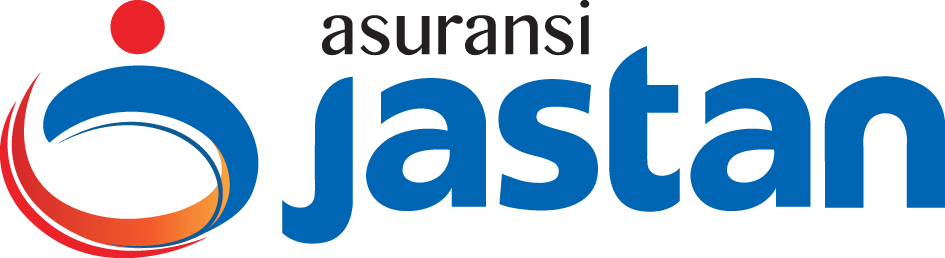 TATA TERTIB & PROSEDUR RUPST
4. PESERTA RAPAT UMUM PEMEGANG SAHAM
Peserta Rapat adalah para pemegang Saham yang namanya tercatat dalam Daftar Pemegang Saham Perseroan atau Pemegang Saham yang terdaftar dalam Daftar Pemegang Saham (DPS) yang diterbitkan oleh KSEI pada tanggal 16 Juli 2020 sampai dengan pukul 16.00 WIB.
Para Pemegang Saham yang berhalangan menghadiri Rapat secara langsung, dapat diwakili oleh kuasanya dengan membawa Surat Kuasa yang sah, dengan ketentuan bahwa anggota Direksi, anggota Komisaris dan Karyawan Perseroan boleh bertindak  selaku  kuasa dalam  Rapat  namun  suara  yang  mereka keluarkan selaku kuasa tidak dihitung dalam menentukan jumlah suara yang dikeluarkan dalam Rapat.

Perseroan memastikan Pemegang Saham yang tidak dapat hadir atau memilih untuk tidak hadir dalam Rapat dapat melaksanakan haknya dengan cara memberikan kuasa kepada Pihak Independen yang disediakan Perseroan (Biro Administrasi Efek Perseroan) untuk menghadiri Rapat dan memberikan hak suaranya pada setiap agenda Rapat; memberikan kuasa kepada Pihak Independen yang disediakan Perseroan (Biro Administrasi Efek Perseroan) untuk menghadiri Rapat
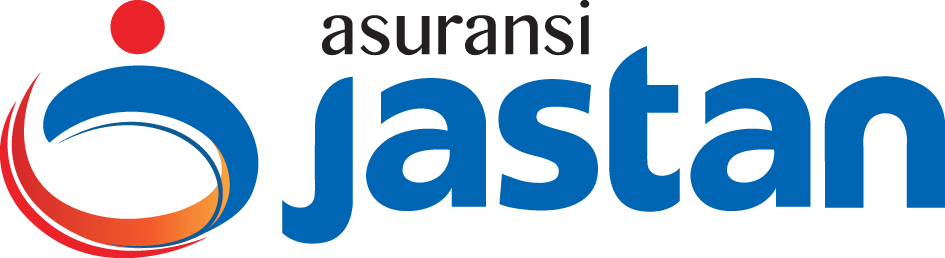 TATA TERTIB & PROSEDUR RUPST
5. UNDANGAN
Pihak yang bukan Pemegang Saham Perseroan dapat hadir atas undangan Direksi namun tidak mempunyai Hak untuk mengeluarkan pendapat, mengajukan pertanyaan dan memberikan suara dalam Rapat.
6. BAHASA
Rapat akan diselenggarakan dalam Bahasa Indonesia.
7. PIMPINAN RAPAT
Rapat dipimpin oleh seorang Anggota Dewan Komisaris yang ditunjuk oleh Dewan Komisaris. Pimpinan Rapat berhak mengambil langkah-langkah yang dianggap perlu agar Rapat dapat berjalan dengan lancar dan tertib sehingga dapat memenuhi tujuannya. Pimpinan Rapat bertanggung jawab atas kelancaran jalannya rapat.
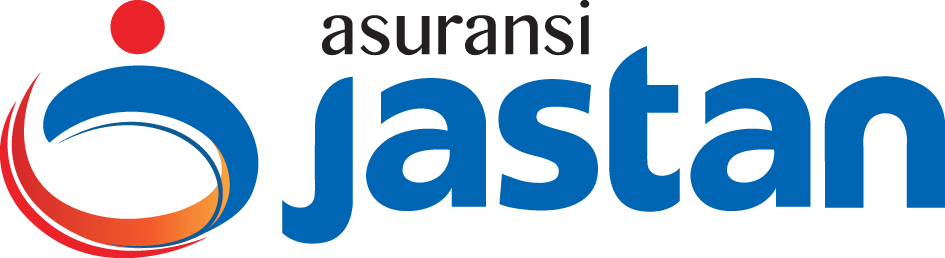 TATA TERTIB & PROSEDUR RUPST
8. KUORUM KEHADIRAN RAPAT
Sesuai ketentuan pasal 26 ayat (1) huruf (a) Peraturan Otoritas Jasa Keuangan No 32/POJK.04/2014 tentang  Rencana  dan  Penyelenggaraan  RUPS Perusahaan Terbuka,  Rapat  dapat  dilangsungkan apabila dihadiri oleh pemegang Saham yang telah mewakili lebih dari ½ (satu per dua) bagian dari jumlah seluruh Saham dengan hak suara yang sah yang telah dikeluarkan perseroan, kecuali apabila ditentukan lain dalam Anggaran Dasar ini dan Peraturan Perundangan yang berlaku.
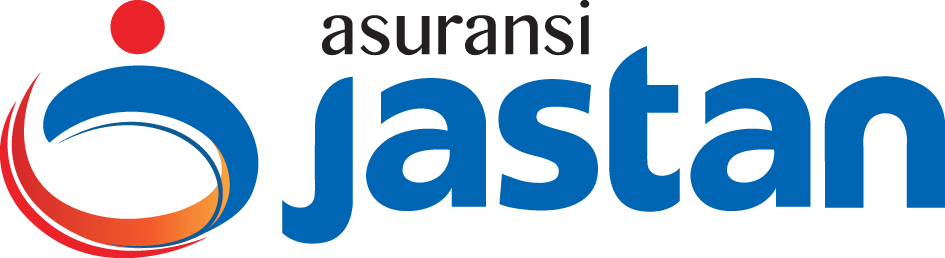 TATA TERTIB & PROSEDUR RUPST
9. TANYA JAWAB
Dalam setiap pembahasan mata acara Rapat, Pimpinan Rapat akan memberikan kesempatan kepada Para Pemegang Saham atau Kuasanya untuk mengajukan pertanyaan dan atau pendapatnya sebelum diadakan pemungutan suara dan setelah pembahasan setiap mata acara Rapat.
Prosedur yang akan ditempuh :
Pimpinan Rapat akan memberikan kesempatan kepada Para Pemegang Saham atau kuasanya oleh untuk bertanya atau menyatakan pendapat. Pada setiap sesi Tanya jawab akan dibuka 3 (tiga) pertanyaan.  Dengan mempertimbangkan pertanyaan-pertanyaan yang telah diajukan, Pemimpin rapat dapat membatasi jumlah pertanyaan.
Hanya pemegang Saham dan kuasanya yang sah yang berhak mengajukan pertanyaan dan atau menyatakan pendapat.
Para Pemegang Saham yang ingin mengajukan pertanyaan atau menyatakan pendapat diminta untuk mengangkat tangan terlebih dahulu dan menyerahkan formulir pertanyaan.
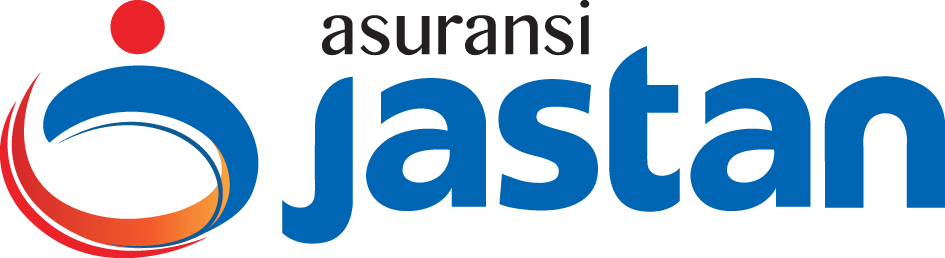 TATA TERTIB & PROSEDUR RUPST
9. TANYA JAWAB
Setiap pertanyaan atau pendapat atau usulan yang diajukan oleh Pemegang Saham harus memenuhi syarat bahwa menurut pendapat Pimpinan Rapat hal tersebut berhubungan langsung dengan mata acara rapat yang sedang dibicarakan.
Pimpinan  Rapat  akan menjawab pertanyaan tersebut satu persatu, bilamana diperlukan pimpinan rapat mempersilahkan anggota Direksi atau Dewan Komisaris atau lembaga dan atau profesi penunjang untuk menjawab atau menanggapi pertanyaan tersebut.
Setelah pertanyaan dijawab atau ditanggapi akan dilakukan pemungutan suara, hanya Pemegang Saham atau kuasanya yang sah untuk mengeluarkan suara.
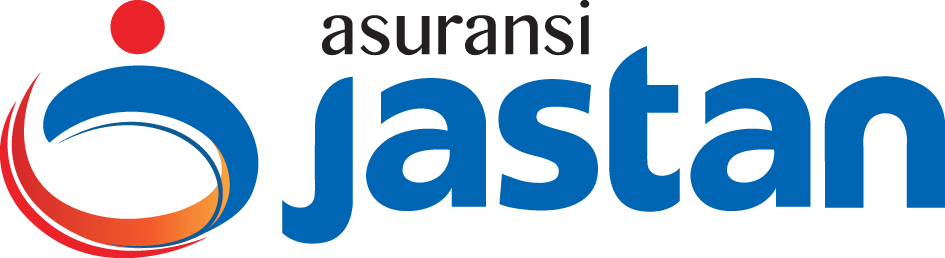 TATA TERTIB & PROSEDUR RUPST
10. KEPUTUSAN
Semua keputusan diambil berdasarkan musyawarah untuk mufakat. Dalam hal keputusan berdasarkan musyawarah untuk mufakat tidak tercapai, maka keputusan diambil jika disetujui oleh lebih dari ½ (satu per dua) bagian dari jumlah seluruh Saham dengan hak suara yang sah yang hadir  dalam  Rapat.
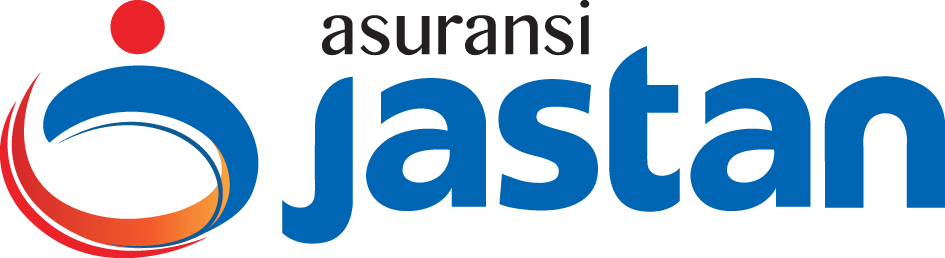 TATA TERTIB & PROSEDUR RUPST
11. PEMUNGUTAN SUARA
Pemungutan  suara untuk  semua  mata  acara  Rapat dilakukan secara  terbuka dengan  cara mengangkat  tangan  atau  memberikan  suara  melalui  platform eASY.KSEI dengan prosedur sebagai berikut:

Setiap  saham  memberikan  hak  kepada  pemegangnya  untuk  mengeluarkan 1 (satu) suara. Apabila seorang Pemegang Saham memiliki lebih dari 1 (satu) saham, maka ia hanya  diminta  untuk  memberikan  suara 1 (satu)  kali  dan  suaranya  itu  mewakili seluruh saham yang dimilikinya atau diwakilinya.
Untuk  seluruh  Mata  Acara  Rapat  berlaku  ketentuan  kuorum sebagaimana diatur dalam  Pasal  86 ayat (1) Undang-undang No. 40 tahun 2007 tentang Perseroan Terbatas (”UUPT”), Pasal 41  ayat (1) Peraturan OJK Nomor 15/POJK.04/2020 tentang Rencana dan Penyelenggaraan Rapat Umum Pemegang Saham Perusahaan Terbuka (selanjutnya disebut  POJK No. 32/2014), Pasal 14 ayat (1a), (2a), dan (4a) Anggaran  Dasar  Perseroan,  yaitu bahwa  Rapat adalah sah apabila dihadiri oleh pemegang  saham  atau  kuasanya  yang  sah  yang  diwakili  lebih  dari ½(satu  per  dua) bagian dari  jumlah seluruh  saham  yang  telah  ditempatkan oleh Perseroan dengan  hak suara yang sah kecuali ditentukan lain dalam peraturan perundang-undangan yang berlaku.
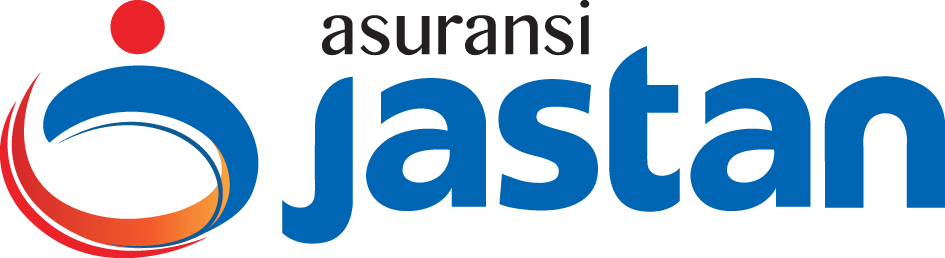 TATA TERTIB & PROSEDUR RUPST
11. PEMUNGUTAN SUARA
Pemungutan  suara  untuk  Pemegang  Saham  atau  kuasanya  dalam  Rapat  dengan ketentuan sebagai berikut: 
Bagi Pemegang Saham yang memberikan kuasa melalui e-Proxy dalam platform eASY.KSEI,   perhitungan   suara   akan   dilakukan   berdasarkan   suara   yang diberikan  oleh  Kuasa  Independen  mewakili  Pemegang  Saham  melalui  platform eASY.KSEI.
Bagi  Pemegang  Saham  atau  Kuasanya  yang  sah  yang  memberikan  suara melalui platform eASY.KSEI dan hadir secara In Person (fisik) dan telah melakukan  registrasi  pada Biro  Administrasi  Efek di  lokasi  Rapat,  perhitungan suara akan dilakukan sesuai data yang terekam pada platform eASY.KSEI.
Bagi  Pemegang  Saham  atau  kuasanya  yang  sah  yang  hadir  secara  fisik  dan tidak  pernah  melakukan  akses  pada  platform eASY.KSEI,  pemungutan  suara akan dilakukan sesuai ketentuan berikut:
mereka yang memberikan suara tidak setuju diminta untuk mengangkat tangan;
mereka  yang  memberikan  suara  abstain  diminta  untuk  mengangkat tangan; dan
mereka  yang  tidak  mengangkat  tangan  dianggap  memberikan  suara setuju.
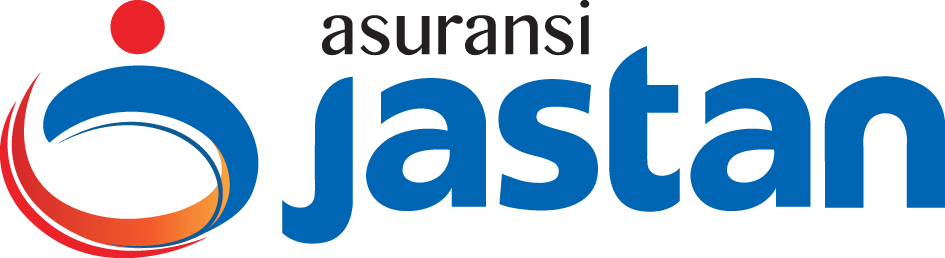 TATA TERTIB & PROSEDUR RUPST
11. PEMUNGUTAN SUARA
Hasil  pemungutan  suara  untuk  Pemegang  Saham  atau  kuasanya  yang  sah  akan diakumulasi dan dibacakan oleh Notaris;
Pemungutan suara melalui platform eASY.KSEI hanya dapat dilakukan maksimal H-1 sebelum  pelaksanaan  Rapat  pada  pukul  12.00  WIB. Bagi  Pemegang  Saham  atau kuasanya   yang   sah   yang   telah   terdaftar  pada platform  eASY.KSEI  dan   tidak memberikan  suaranya  pada  batas  waktu  yang  telah  ditentukan  akan  dianggap memberikan suara abstain.
Suara   abstain   dianggap   mengeluarkan   suara   yang   sama   dengan   suara   yang dikeluarkan mayoritas Pemegang Saham.
Suara  yang  tidak  sah  dianggap  tidak  ada  dan  tidak  dihitung  dalam  menentukan jumlah suara yang dikeluarkan dalam Rapat.
Bagi  penerima  kuasa  yang  sah  yang  diberikan  wewenang  oleh  pemegang  saham Perseroan  untuk  memberikan  suara  abstain  atau  suara  tidak  setuju  atau  suara apapun,  akan  tetapi  pada  waktu  pengambilan  keputusan  oleh  Pemimpin  Rapat, yang  bersangkutan  tidak  mengangkat  tangan  untuk  memberikan  suara  abstain atau  suara  tidak  setuju,  maka  mereka  dianggap  menyetujui  segala  usulan  yang diajukan.
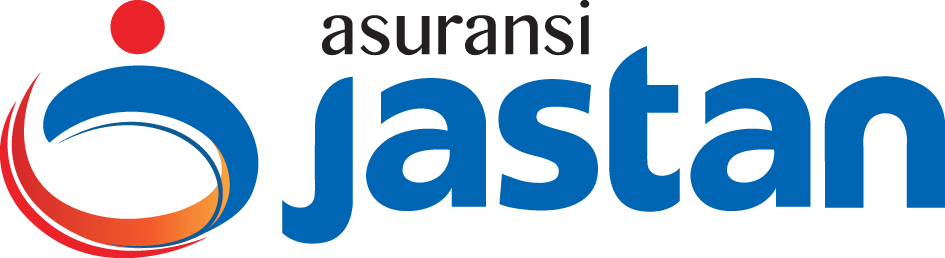 TATA TERTIB & PROSEDUR RUPST
11. PEMUNGUTAN SUARA
Apabila  terdapat  peserta  Rapat  yang  meninggalkan  ruangan  pada  saat  pemungutan  suara dilakukan, maka yang bersangkutan dianggap menyetujui segala keputusan Rapat yang telah diambil.
Apabila  ada  pemegang saham  Perseroan  datang  setelah  registrasi  ditutup  dan  jumlah kehadiran  pemegang  saham  telah  dilaporkan  kepada  Notaris,  maka  pemegang  saham tersebut  tetap  diperkenankan  untuk  mengikuti  Rapat  tetapi  tidak  diperkenankan  untuk mengajukan pertanyaan dan suaranya tidak dihitung.
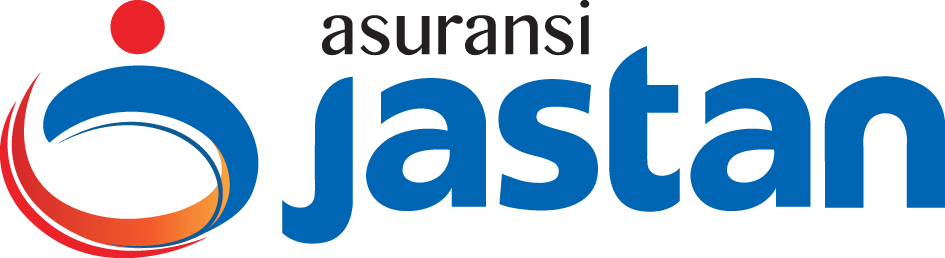 TATA TERTIB & PROSEDUR RUPST
12.
Sebagai tambahan, berikut ini beberapa ketentuan yang perlu diperhatikan bagi pemegang saham dan/atau kuasa pemegang saham yang akan menghadiri Rapat secara langsung:
Pemeriksaan suhu tubuh bagi seluruh pemegang saham dan/atau kuasa pemegang saham yang hadir akan dilakukan pada saat memasuki Kantor Pusat di Agro Plaza lantai 9 dimana Rapat akan diadakan, pemegang saham dan/atau kuasa pemegang saham yang memiliki suhu tubuh di atas 37,3°C tidak diperkenankan untuk masuk. Namun pemegang saham tersebut dapat memberikan kuasa untuk hadir, lembar pertanyaan, dan voting kepada BAE Perseroan
Dalam hal pemegang saham dan/atau kuasa pemegang saham dinyatakan aman untuk dapat hadir dalam Rapat, pemegang saham tetap ditawarkan untuk memberikan kuasa untuk hadir serta voting kepada BAE Perseroan agar tidak perlu hadir dalam Rapat sesuai dengan ketentuan terkait pencegahan penyebaran virus Covid-19.
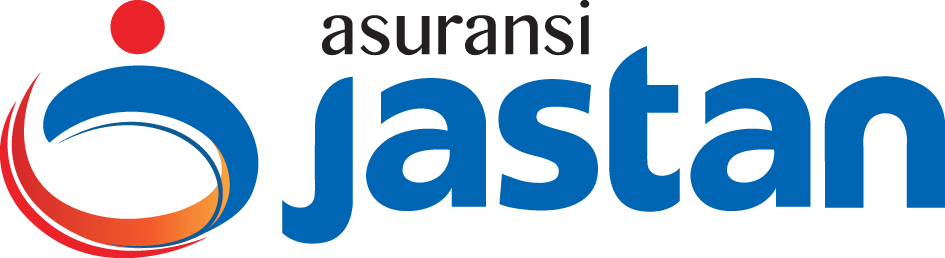 TATA TERTIB & PROSEDUR RUPST
Perseroan akan menyediakan masker bagi pemegang saham dan/atau kuasa pemegang saham yang hadir. Seluruh peserta wajib mengenakan masker selama pelaksanaan Rapat dan selama berada di area Rapat.Perseroan juga akan menyediakan hand sanitizer. 
Pemegang saham dan/atau kuasa pemegang saham diharapkan tidak melakukan jabat tangan dengan siapapun yang hadir dalam Rapat tersebut.
Pemegang saham dan/atau kuasa pemegang saham diharapkan untuk selalu menjaga jarak aman antara sesama individu lainnya.
13.
Rapat akan dilaksanakan seefisien mungkin tanpa mengurangi keabsahan pelaksanaan Rapat sesuai dengan peraturan yang berlaku.
14.
Notaris dibantu oleh Biro Administrasi Efek akan melakukan pengecekan dan perhitungan suara dalam setiap pengambilan keputusan Rapat atas mata acara Rapat, berdasarkan Surat Kuasa yang telah disampaikan oleh pemegang saham.
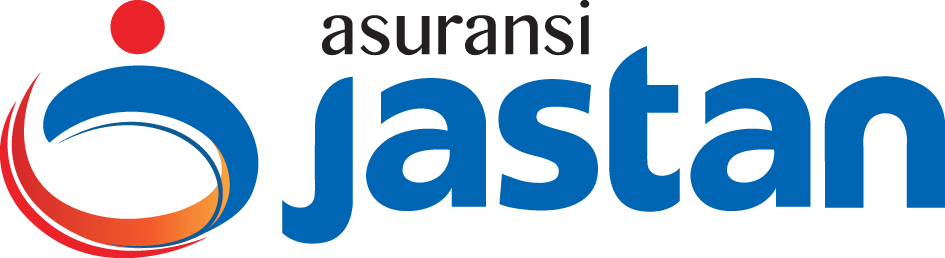 TATA TERTIB & PROSEDUR RUPST
15.
Tata tertib ini dibuat mengacu pada ketentuan yang dikeluarkan pemerintah Republik Indonesia dan Otoritas Jasa Keuangan sehubungan dengan pencegahan penyebaran virus COVID-19 dan dapat berubah sewaktu-waktu mengikuti ketentuan yang dikeluarkan oleh Pemerintah Republik Indonesia.
Tata Tertib ini dibuat dengan memperhatikan ketentuan-ketentuan Anggaran Dasar Perseroan dan ketentuan peraturan yang berlaku.  Hal-hal yang terjadi selama berlangsungnya Rapat yang belum diatur dalam tata tertib ini, akan ditentukan pengaturannya oleh Pimpinan Rapat dengan memperhatikan  Anggaran Dasar Perseroan dan ketentuan peraturan yang berlaku.
Jakarta, 10 Agustus 2020
Direksi
PT Asuransi Jasa Tania Tbk
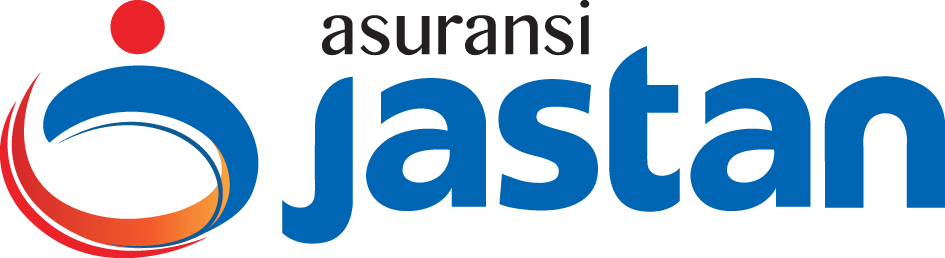 KEHADIRAN PENGURUS PERSEROAN
DALAM RUPST
DEWAN KOMISARIS
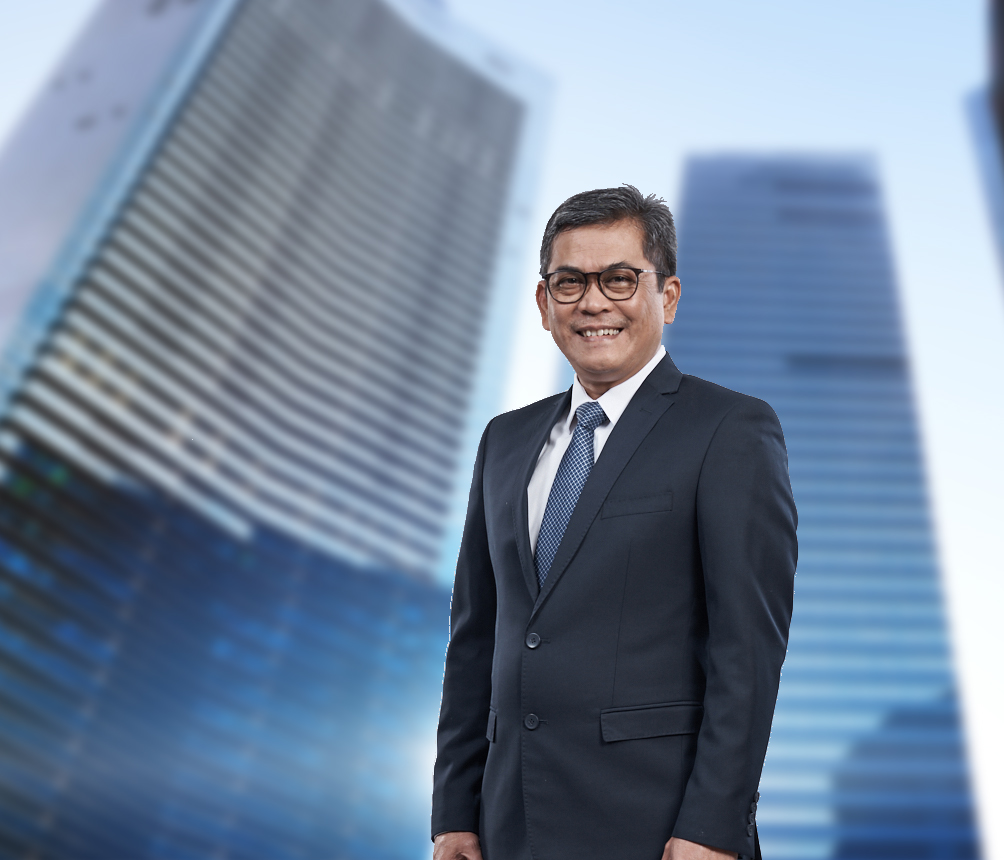 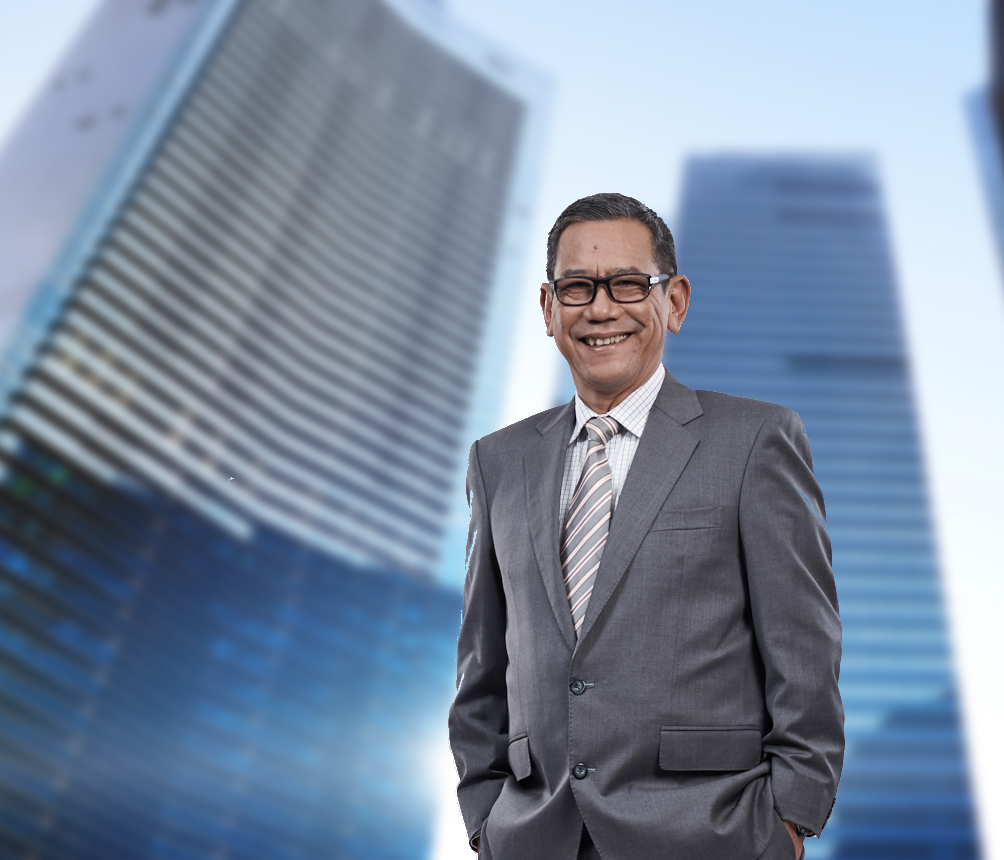 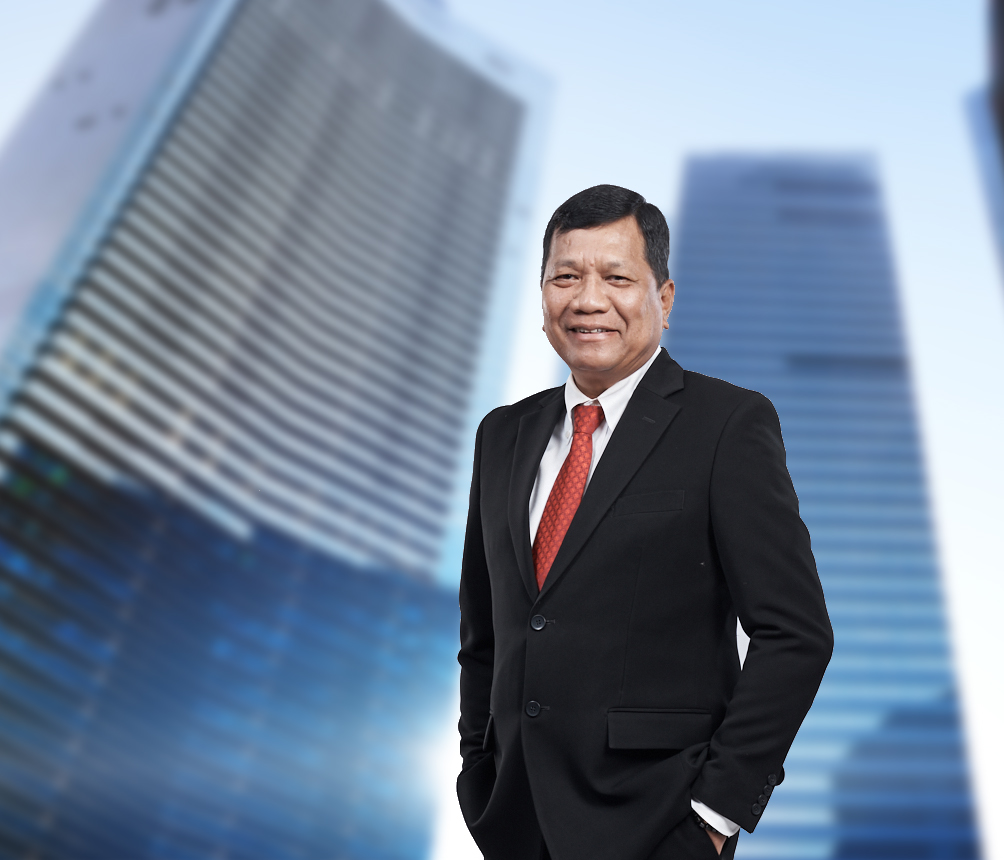 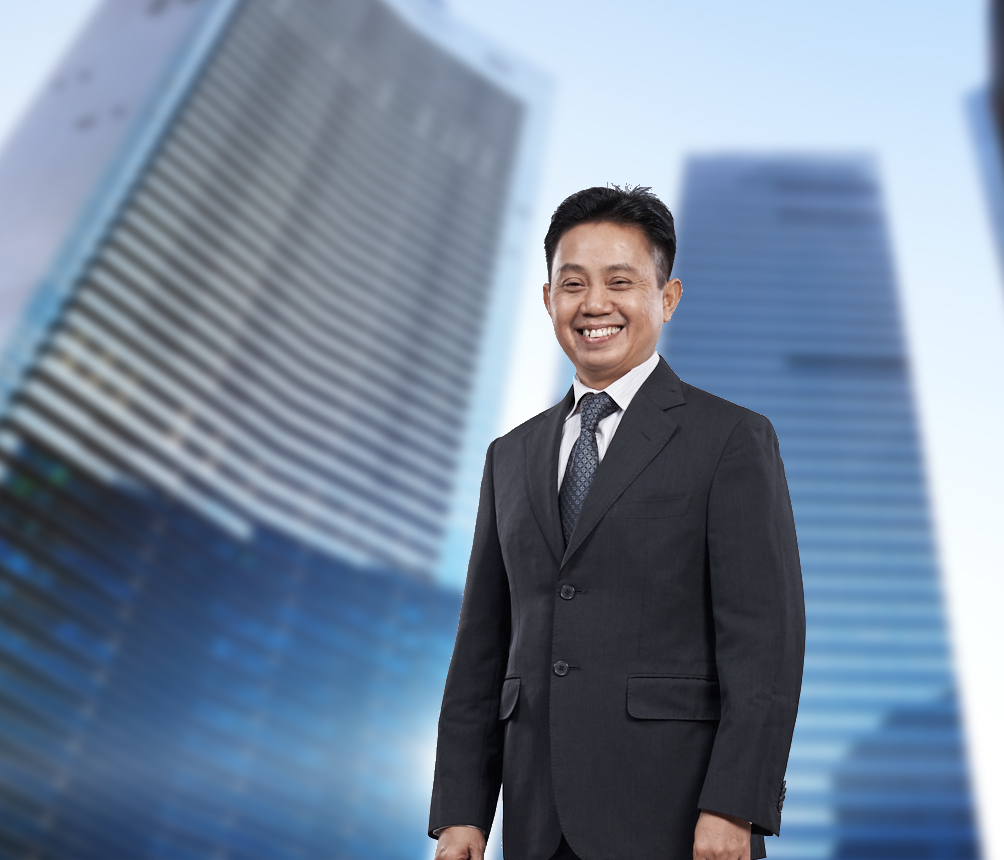 Slamet Solikhun
Komisaris Independen
Alexander Maha
Komisaris Utama
Doni P. Gandamihardja
Komisaris
Teten Djaka Triana
Komisaris Independen
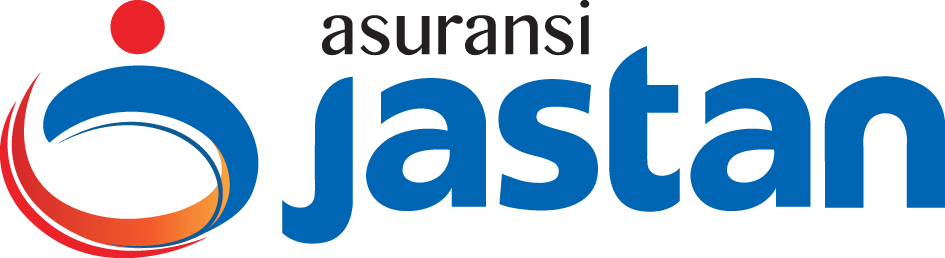 KEHADIRAN PENGURUS PERSEROAN
DALAM RUPST
DIREKSI
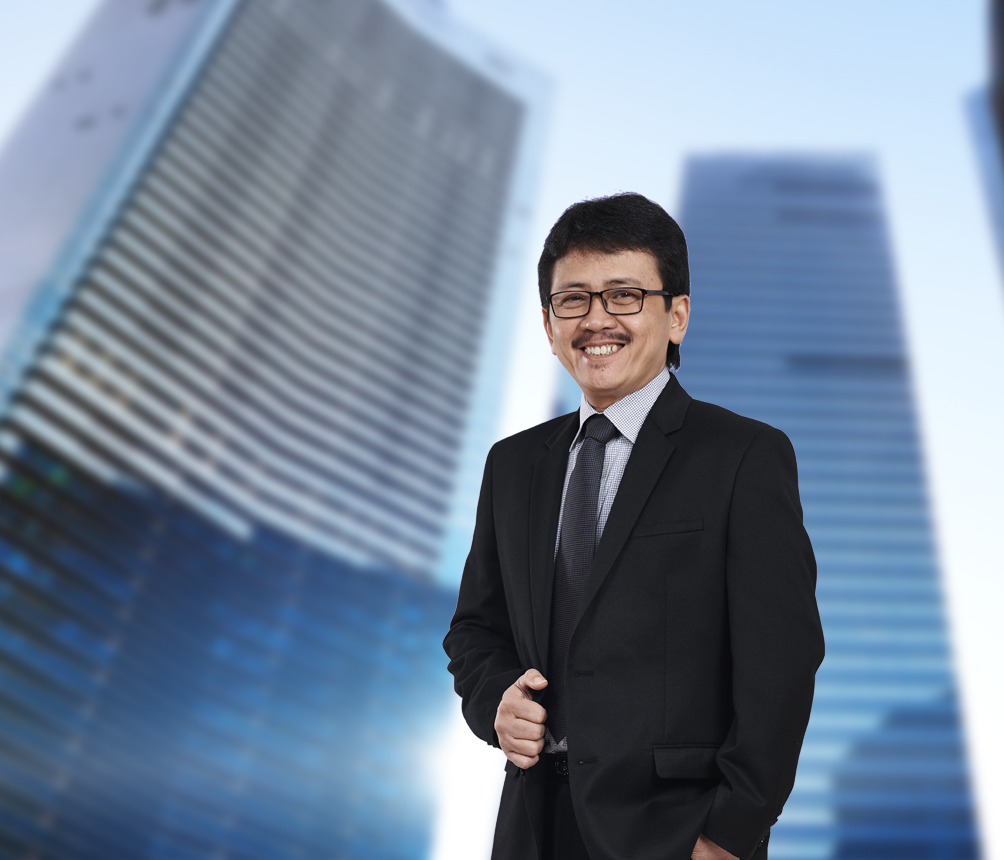 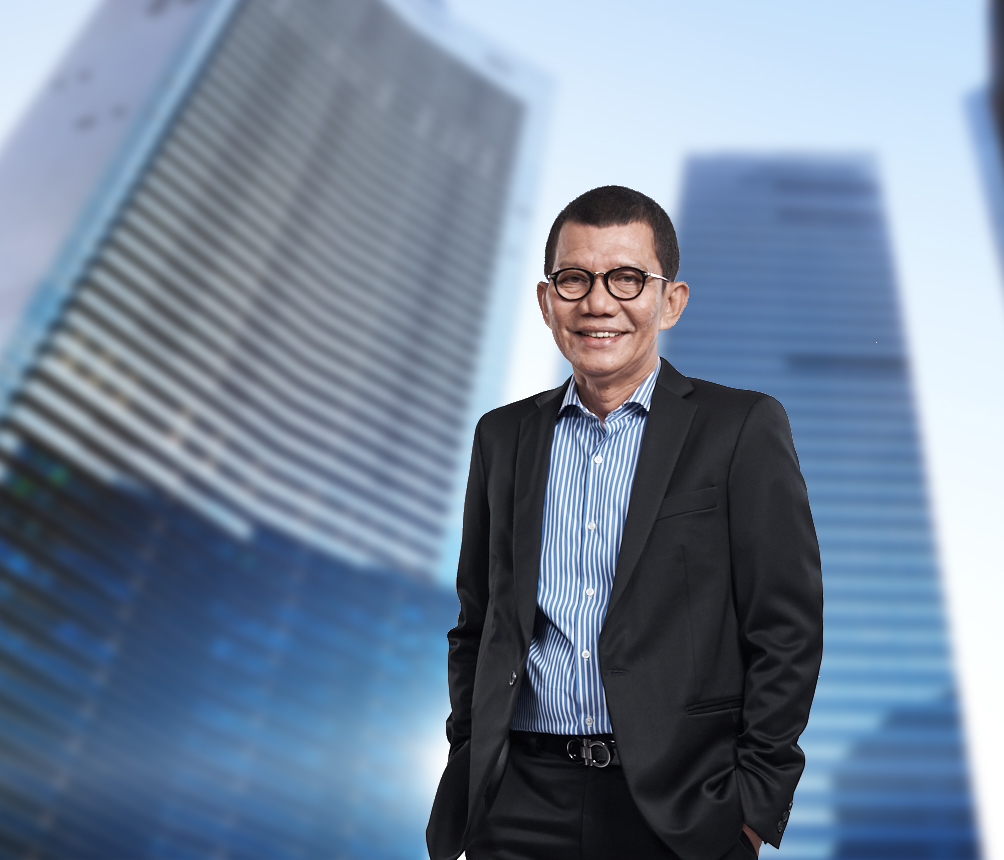 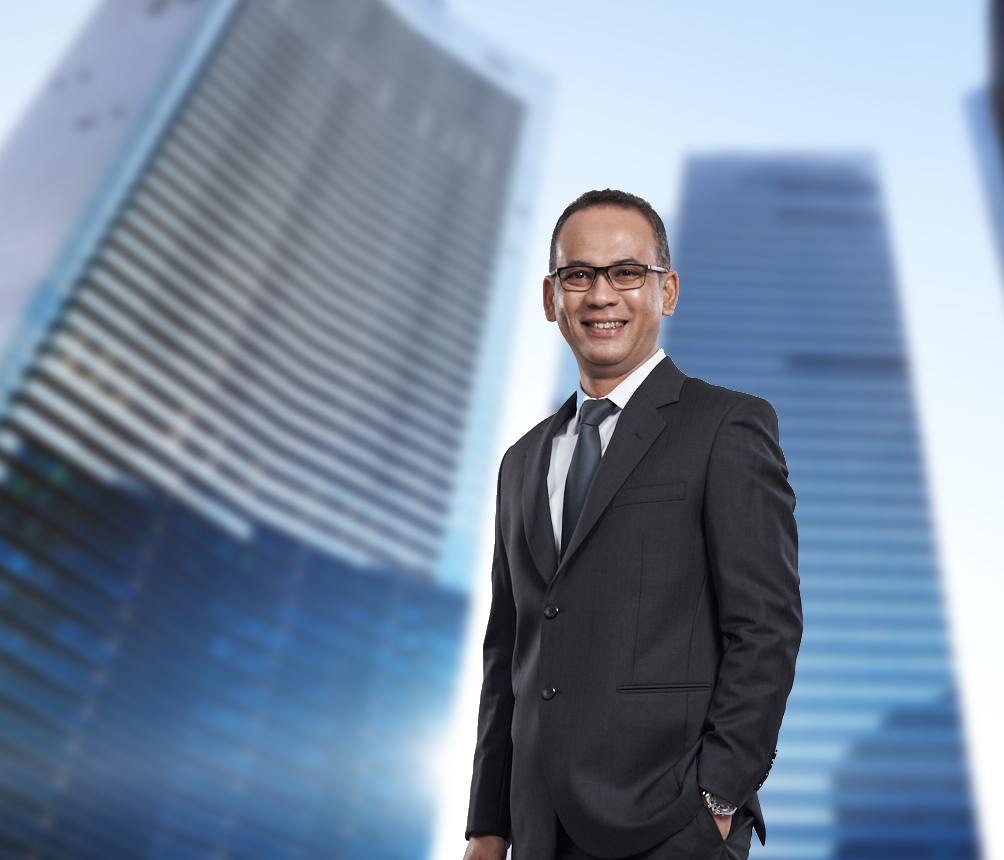 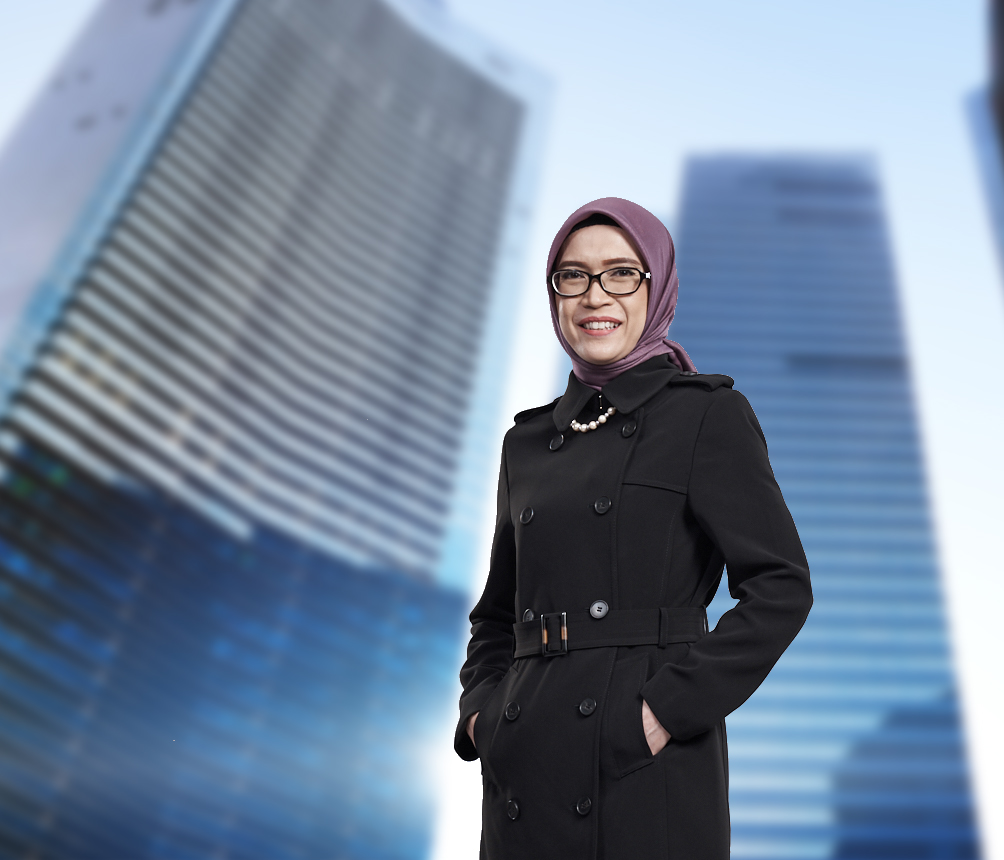 Hendrawan Siregar *)
Direktur
Megang Kacaribu
Direktur Utama
Teddy Sastra
Direktur
Arifia Indah Liany
Direktur
Catatan:
*) Efektif menjabat sejak dinyatakan lulus Penilaian Kemampuan dan Kepatutan    dari Otoritas Jasa Keuangan
KANTOR AKUNTAN PUBLIK (KAP)
BIRO ADMINISTRASI EFEK (BAE)
NOTARIS
Mirawati Sensi Idris (Moore stephens international limited)
Menara Sudirman Lantai 18 Lot ABD  
Intiland Tower 7th floor  Jl. Jenderal Sudirman Kav. 32 Jakarta10220 Telp.	: 021-5708111Fax.	: 021-5722737
PT Adimitra Jasa Korpora
Kirana Boutique Office  Jl. Kirana Avenue III Blok F3 No.5  Kelapa Gading - Jakarta 14250Telp.	:  021-2974-5222Fax.	:  021-2928-9961
Persekutuan Perdata Kantor Notaris
Aulia Taufani dan Aryanti Artisari
Menara Sudirman Lantai 18 Lot ABD  
Jalan Jenderal Sudirman Kaveling 60 
Jakarta Selatan - 12190
Telp.	: +62 21 52892366 (hunting)
Fax.	: +62 21 5204780
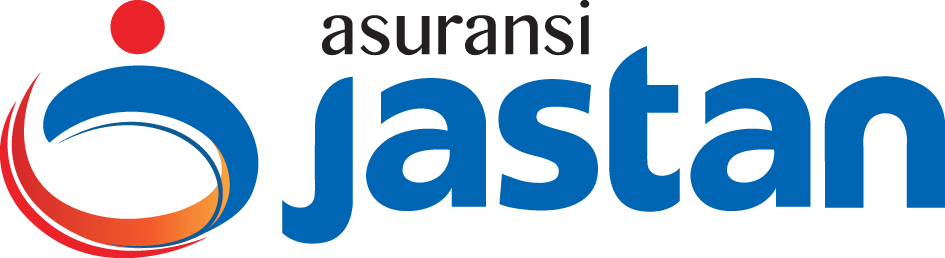 PROFESI/LEMBAGA PENUNJANG